20s #7: Roaring 20s!
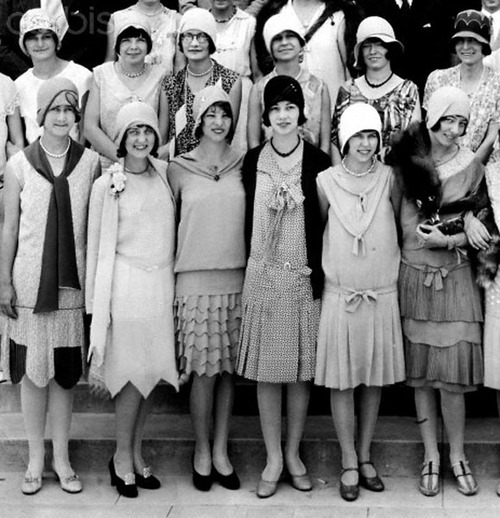 Women
Growing freedom for women 
More women & men going to college
More careers for women
Single woman – worked, dated, had fun
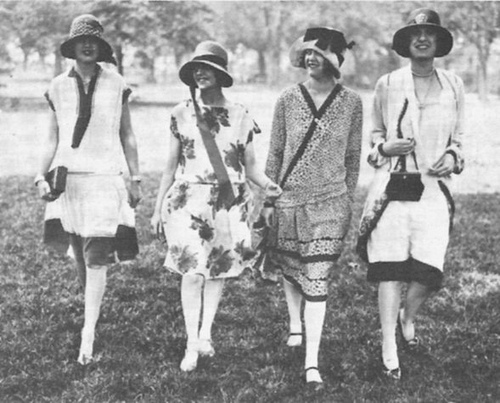 Women
Flappers: women who usually cut their hair into a “bob”, wore short dresses, & partied
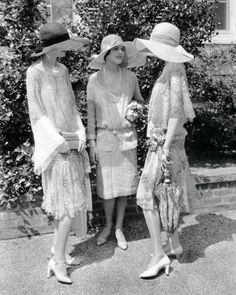 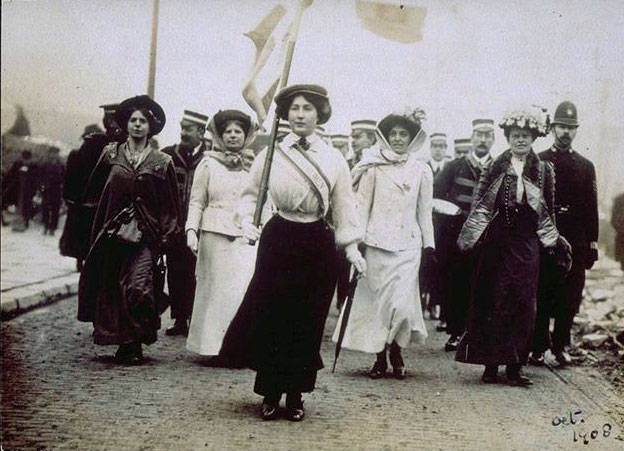 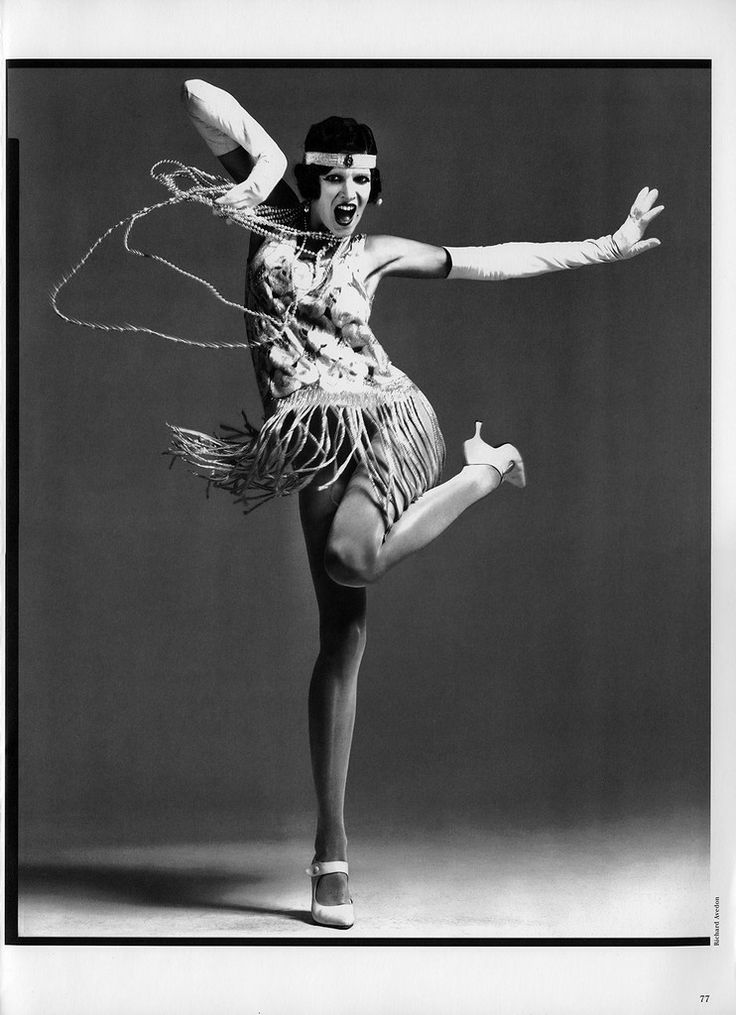 Versus
African American Community
Our mission is to ensure the political, educational, social, and economic equality of rights of all persons and to eliminate race-based discrimination. And we’ve been doing it since 1909.
NAACP: 
Led by W.E.B. DuBois 
Protect rights of minorities
Supports federal anti-lynching laws – which never pass
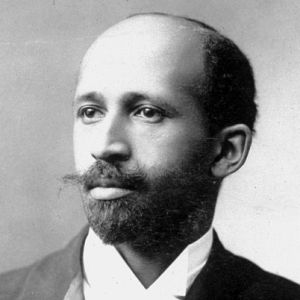 Harlem Renaissance
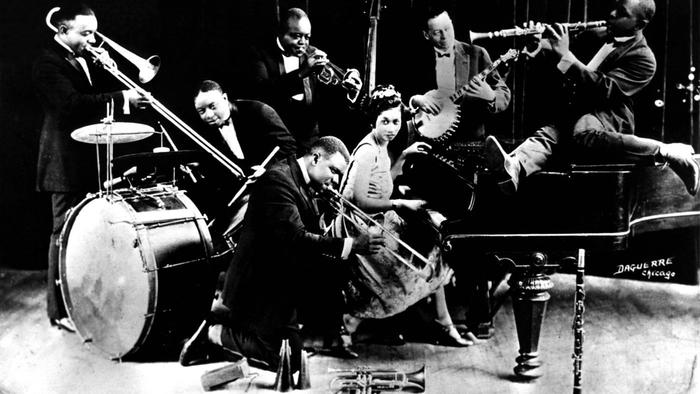 Rebirth of African culture – art, music, poetry, etc. 
Duke Ellington
Bessie Smith
Langston Hughes
Zora Neale Hurston
Louis Armstrong
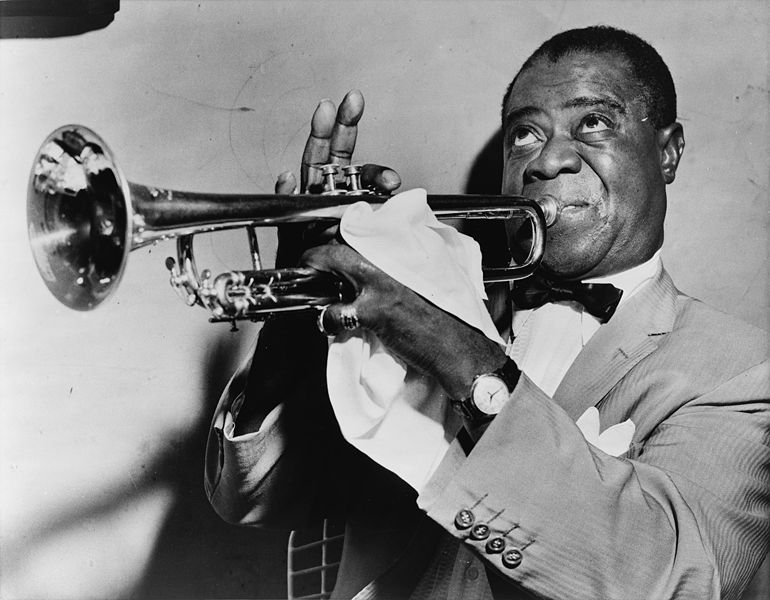